مبادئ نظم المعلومات الإدارية د. آلاء بارفعه
الفصل الأول : الجزء الثاني 
نظم و تكنولوجيا المعلومات
محاور المحاضرة
مراحل دورة حياة النظام 
دراسة الجدوى
مرحلة التحليل
مرحلة تصميم النظام
لغات الجيل الرابع
الأنظمة الجاهزة
مرحلة صيانة النظام
مراحل دورة حياة النظام
دراسة الجدوى
هل نظام المعلومات الذي سيتم بناءه سيقدم حلا عمليا للمشكلة؟
فريق عمل

القرار يعتمد على الأسس التالية:
*المالية     *التنظيمية و التشغيلية (الإجراءات التنظيمية)     *الفنية (البنية التحتيه للموارد)

دراسة الجدوى:
- تحدد أسس نجاح نظام المعلومات
تقدم مقترحات و حلول بديلة للمشكلة،،

 هناك عنصرين هاميين:
الوقت اللازم لاسترجاع ما تم صرفه على المشروع
تحديد الربحية الناتجة من المشروع (طويلة المدى)
 
مخرجات مرحلة دراسة الجدوى: تقرير
دراسة الجدوى
أجزاء تقرير مرحلة دراسة الجدوى
دراسة الجدوى
١. المقدمة
دراسة الجدوى
-نظرة اجمالية لمشروع نظام المعلومات  
-قائمة بالمصطلحات التي سيتم استخدامها في التقرير و تعريفاتها
-تعريف دقيق للمشكله الحالية في النظام
٢. التعريف بحدود و منظور المشروع
دراسة الجدوى
الوصف الدقيق لنظام المعلومات ،، كيف أصف النظام؟؟
 رسوم توضيحية عن كيفيه تدفق البيانات داخل النظام
نوعين من الرسوم التوضيحية:
رسم توضيحي لتدفق/انسياب البيانات
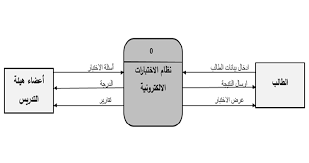 رسم توضيحي للعلاقه بين كينونات النظام (اللاعبين الرئيسين في النظام)
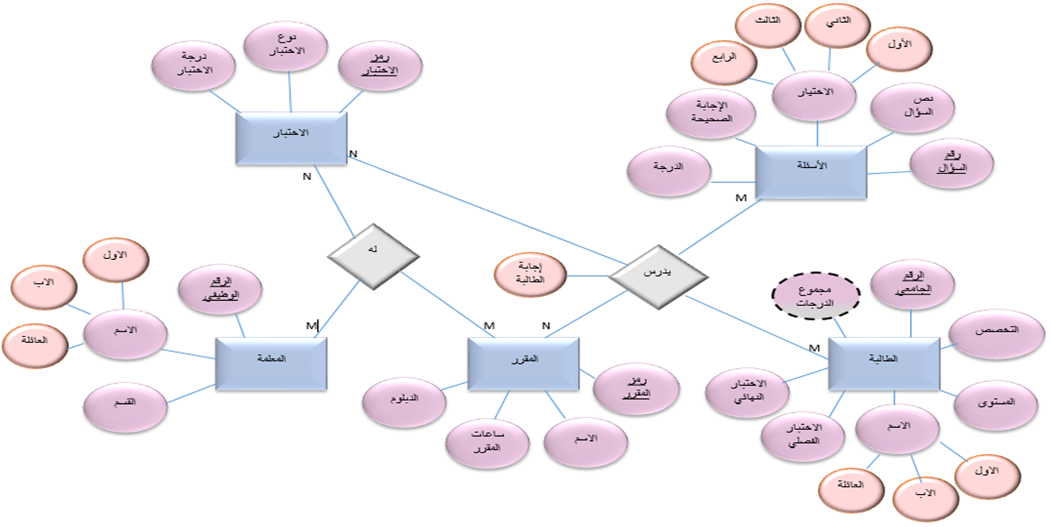 دراسة الجدوى
٣. متطلبات النظام
عند تحديد متطلبات النظام ، يجب اعتبار النقاط التالية:
١. يجب على نظام المعلومات الجديد ان يعمل كل وظائف النظام القديم 
٢. حل لكل مشاكل النظام القديم
٣. اعتبار كل المتطلبات الجديدة للمنظمة 
٤. ذكر كل محددات تطوير النظام الجديد (هل سنستخدم نفس تكنولوجيا المعلومات الحاليه في المنظمة؟)
دراسة الجدوى
٤. الحلول البديلة
مجموعة من الحلول البديلة للمقترح المقدم ،، لماذا؟ 
لتسهيل عملية القرار 
بدائل لمحيط النظام:   الى أي مدي سيتم الاعتماد على نظام الكمبيوتر داخل المنظمه؟؟ 

مع كل اقتراح لحل بديل يجب ذكر:
تكلفة الحل
ايجابياته و سلبياته
مدة تنفيذه 
يجب وضع خطة واضحه للنظام الجديد
دراسة الجدوى
٥. . التوضيحات
دراسة الجدوى
طرح توصيات حول البدائل            على أساس التكلفة
٦. خطة المشروع
دراسة الجدوى
خطة المشروع تشمل تفاصيل مراحل تطوير النظام مع ضرورة إعطاء تقدير لتكلفة كل مرحلة من مراحل بناء النظام
٧ . خلاصة التقرير
دراسة الجدوى
يقدم ملخص واضح و دقيق عن نتائج الدراسة و التوصيات 
ذكر التكلفة و مدة التنفيذ 
لماذا؟؟؟
البطاقة التعريفية لمرحلة ٢
اسم المرحلة: دراسة الجدوى  الوظيفة الرئيسية: تعريف المشكلة وتحديد ما إذا كان هناك نظام جديد مجدي أم لا .المخرجات: تقرير دراسة الجدوى 
الأدوات الأساسية: أساليب  جمع الحقائق وتقدير المتطلبات.
دراسة الجدوى
٣. تحليل النظام
قسمين هامين:
١. مقدمة : تشخيص دقيق لواقع النظام القائم + توضيح صورة لنظام المعلومات الجديد
٢. صورة لواقع النظام الحالي:
يقوم مطور النظام بتوثيق كافة الاعمال الإجرائية للنظام القائم،،، 
كيف تتم عملية التوثيق؟؟ 
مناقشة هذه الاعمال الإجرائية (التنفيذيه) مع العاملين في المنظمه
لماذا؟
لرسم صورة واضحه عن: واقع العمل+ كيفية ربط العلاقات بين الوحدات التشغيليه
التحليل
أساليب لرسم صورة النظام
١. الرسم التوضيحي (نموذج) لواقع العمل
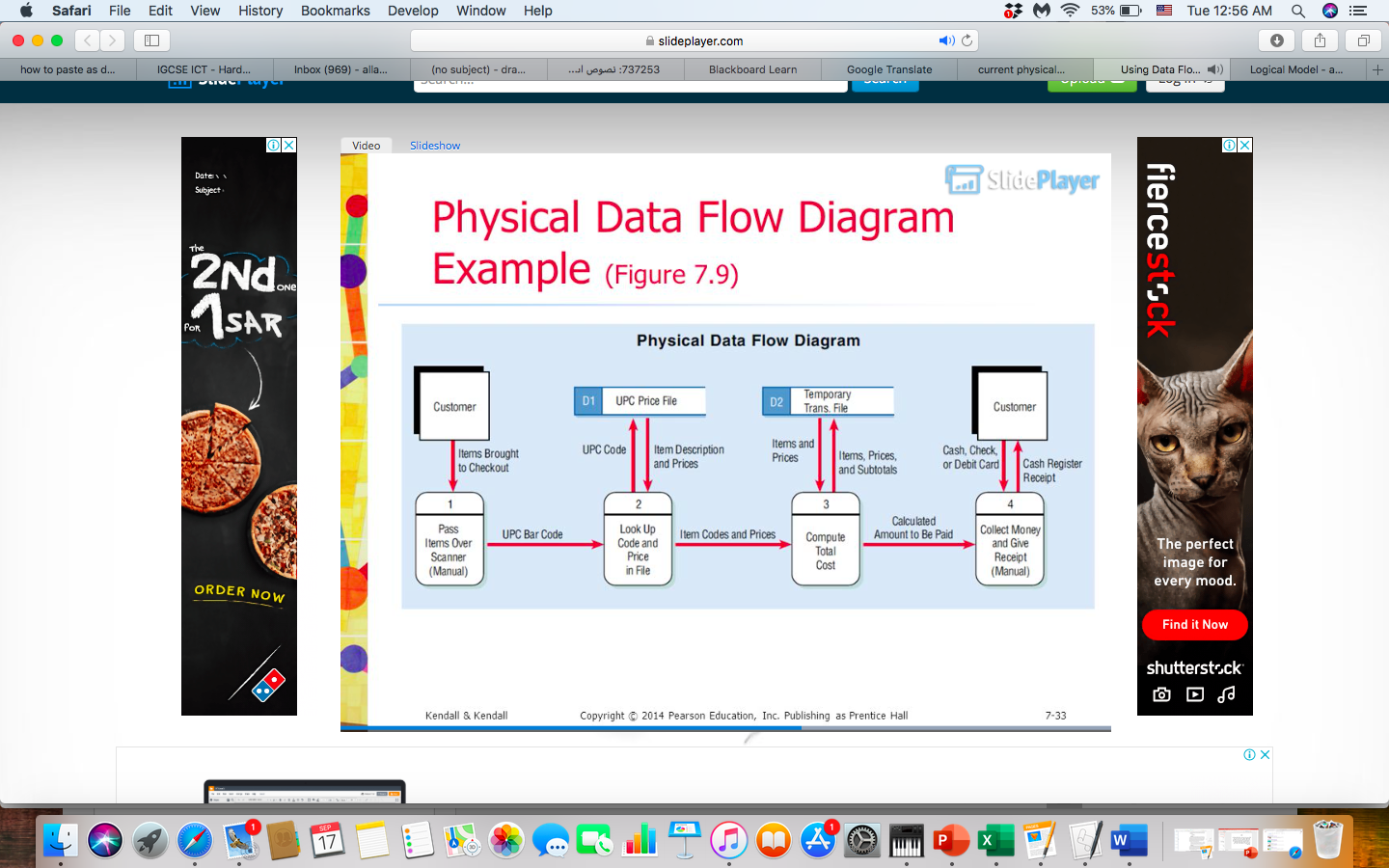 التحليل
٢. رسم توضيحي (نموذج) تفصيلي
 يحتوي على:
الاعمال الإجرائية
حل مشاكل النظام
تحقيق مطالب اضافيه قد تحتاجها المنظمة
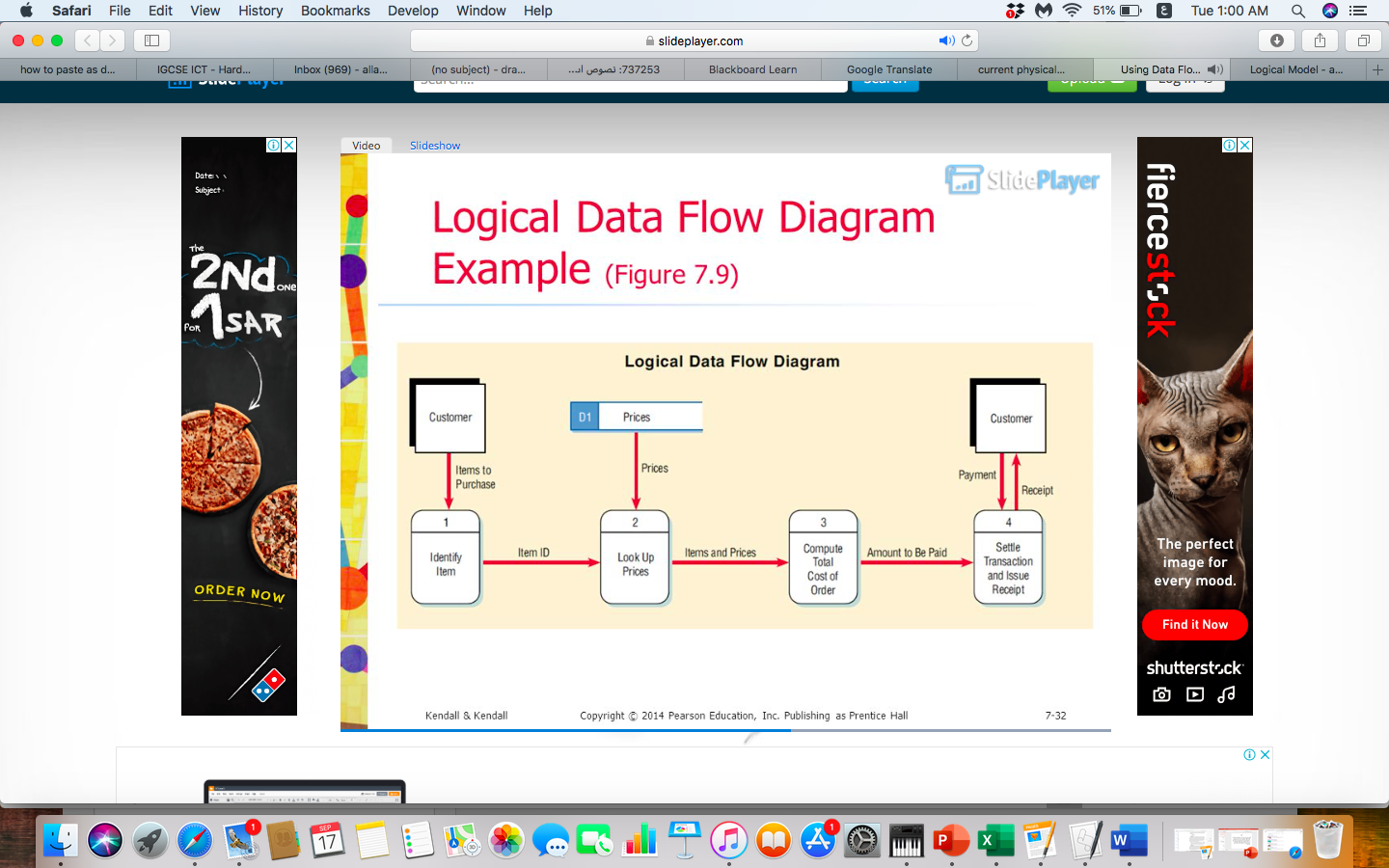 التحليل
مرفقات الرسم التوضيحي التفصيلي
رسم تدفق/انسياب البيانات
قاموس البيانات
التعريف بعمليات النظام
نموذج ترتيب و تنسيق البيانات
دورة حياة كل كينونة
مرفقات اضافيه:
حماية نظام المعلومات
واجهة المستخدم التجريبية
التحليل
البطاقة التعريفية لمرحلة ٣
اسم المرحلة: التحليلالوظيفة الرئيسية: تحديد متطلبات النظام الجديد المقترح .المخرجات: مواصفات المشكلة 
الأدوات الأساسية: أساليب جمع الحقائق وقاموس البيانات، ورسومات تدفق البيانات ،ونماذج النظام وعمل النماذج الأولية ، وخرائط مسار النظام.
التحليل
٤. تصميم النظام
هي مرحلة تحديد الحلول التقنية (كيفية حل) لمشاكل النظام 
في تقديم الحلول هناك ٣ بدائل:
حل بسيط التكلفة: القيام بأعمال إجرائية محددة = التكلفة المالية قليله
حل متوسط التكلفة: القيام بكافة الأعمال الإجرائية + إضافات بفوائد طويلة المدى (يحددها فريق التطوير)= التكلفة المالية أعلى 
حل عالي التكلفة: القيام بكل ما تحتاجه المنظمه  لحل مشاكل النظام + كافة الخيارات بأحدث ما توصلت اليه التكنولوجيا
تصميم النظام
أنواع بدائل الحلول
١. بدائل تعتمد على حدود بيئة النظام
مثال: قسم الرواتب 
٢. بدائل تعتمد على الوظائف (العمليات) الاجرائية
مثال: تحويل ادخال بيانات النظام من يدوي الى اليكتروني 
٣. بدائل تعتمد على معدات الكمبيوتر
مثال: استبدال طابعة الليزر 
٤. بدائل تعتمد على البرمجيات
مثال: لغات الجيل الرابع في البرمجه (word processing, spread sheet, data base, report generation)
تصميم النظام
الفرق بين تصميم النظام بلغات البرمجة أو بالأنظمة الجاهزة
تصميم النظام
النماذج المتبعة لبناء نظم المعلومات
نموذج تدفق/ انسياب البيانات 
نموذج العلاقة بين الكينونات 
نموذج تغيير البيانات عبر الزمن
أدوات أخرى: النموذج المبدئي
اظهار الشكل النهائي المبدئي للنظام
تصميم النظام
البطاقة التعريفية لمرحلة ٤
اسم المرحلة: التصميمالوظيفة الرئيسية: تصميم نظام جديد يحقق متطلبات المستخدمين .المخرجات: مواصفات المشكلة 
الأدوات الأساسية: قاموس البيانات / ورسومات DFD/ ومواصفات العمليات / ونماذج البيانات / ونماذج النظام
تصميم النظام
٥. صيانة النظام
صيانة النظام
انعدام الصيانه يقلل من كفاءة النظام
الصيانه تشمل:
 المعدات و الشبكات 
تطوير النظام وفقا للمتغيرات
معالجة كل الاخطاء
البطاقة التعريفية لمرحلة ٥
اسم المرحلة: الصيانةالوظيفة الرئيسية: إصلاح النظام وتعديله عند الحاجة لذلك .المخرجات: نظام مجدد وتوثيق مستخدمين مجدد وبرامج أجريت لها مراجعات 
الأدوات الأساسية: قاموس البيانات ، ورسومات تدفق البيانات ، ومواصفات العمليات ، ونماذج البيانات ، ونماذج النظام
صيانة النظام
استفسارات؟؟!!